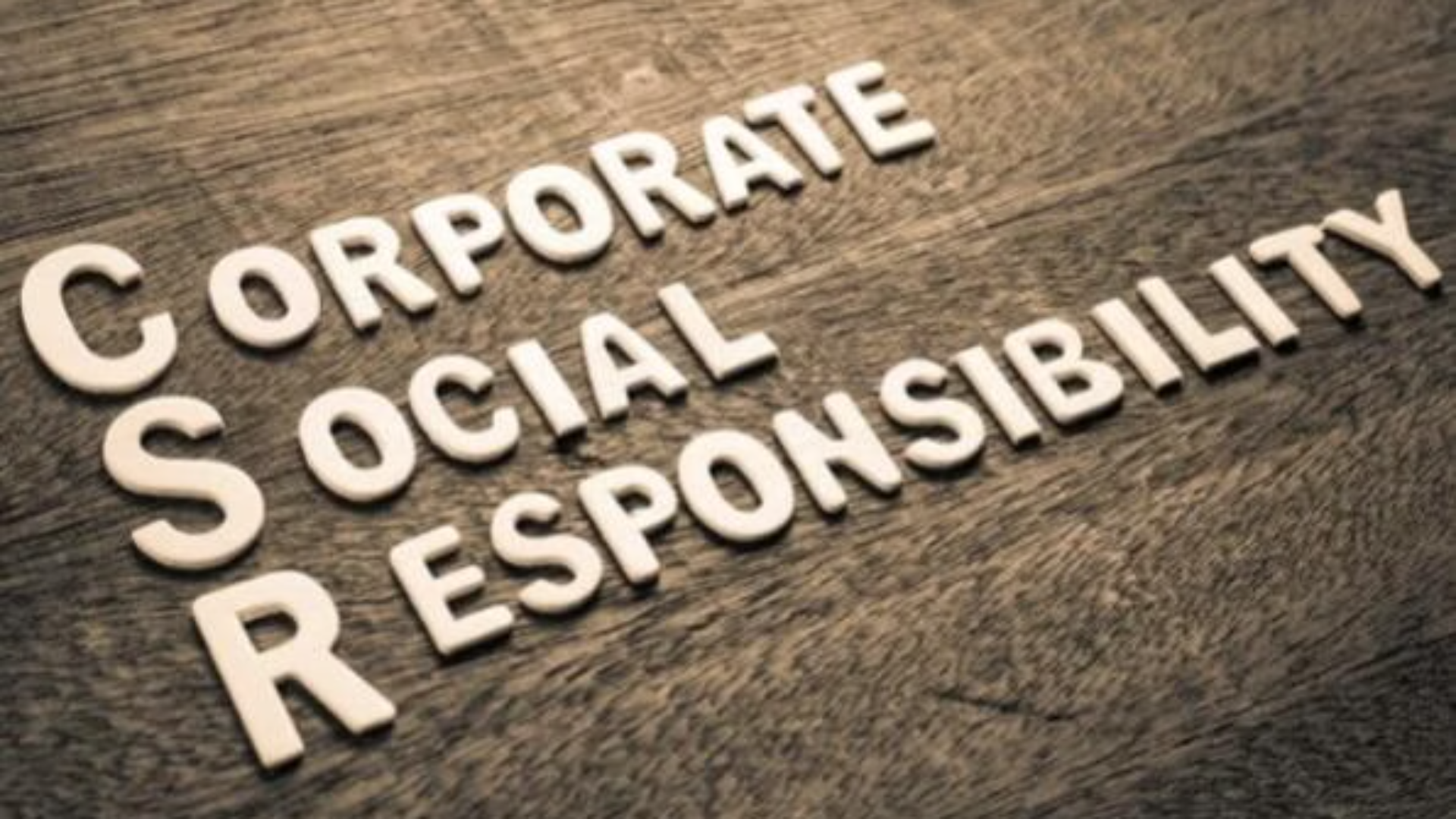 Класичні моделі КСВ
Класичні моделі КСВ включають японську, європейську, британську, американську та канадську. Вони відрізняються підходами до соціальної відповідальності.
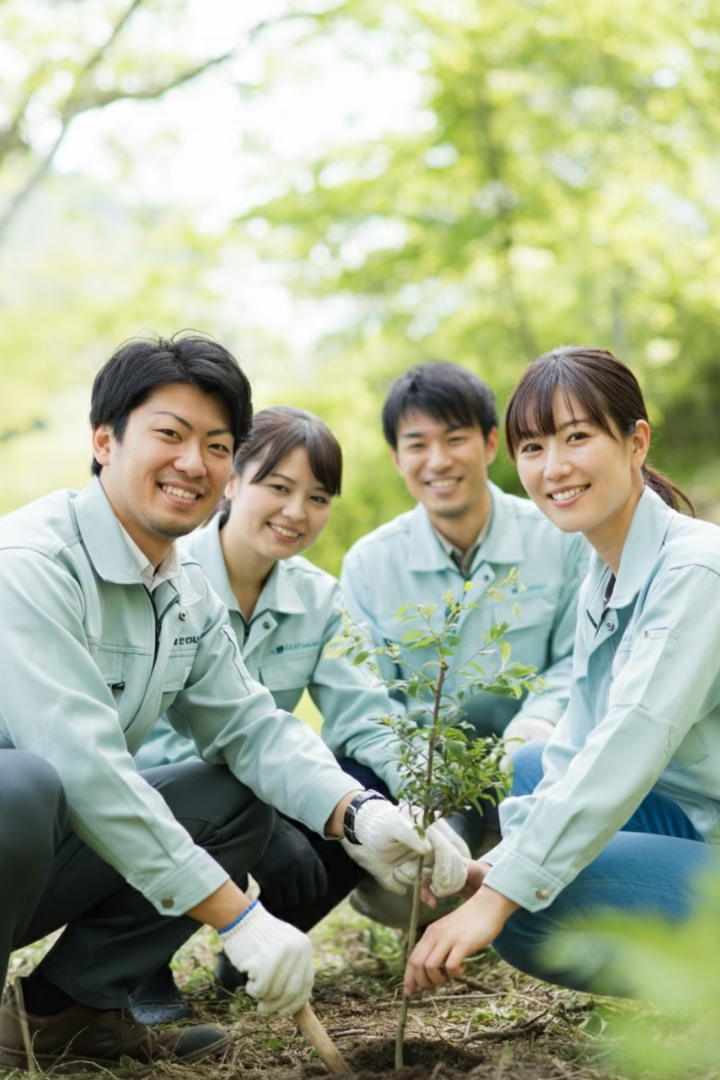 Японська модель КСВ
Екологічні програми
Японія підтримує екологічні ініціативи та гендерну рівність.
Соціальна відповідальність
Стимулює волонтерство та соціально відповідальну поведінку.
Партнерство
Сумлінне партнерство є ключовим аспектом.
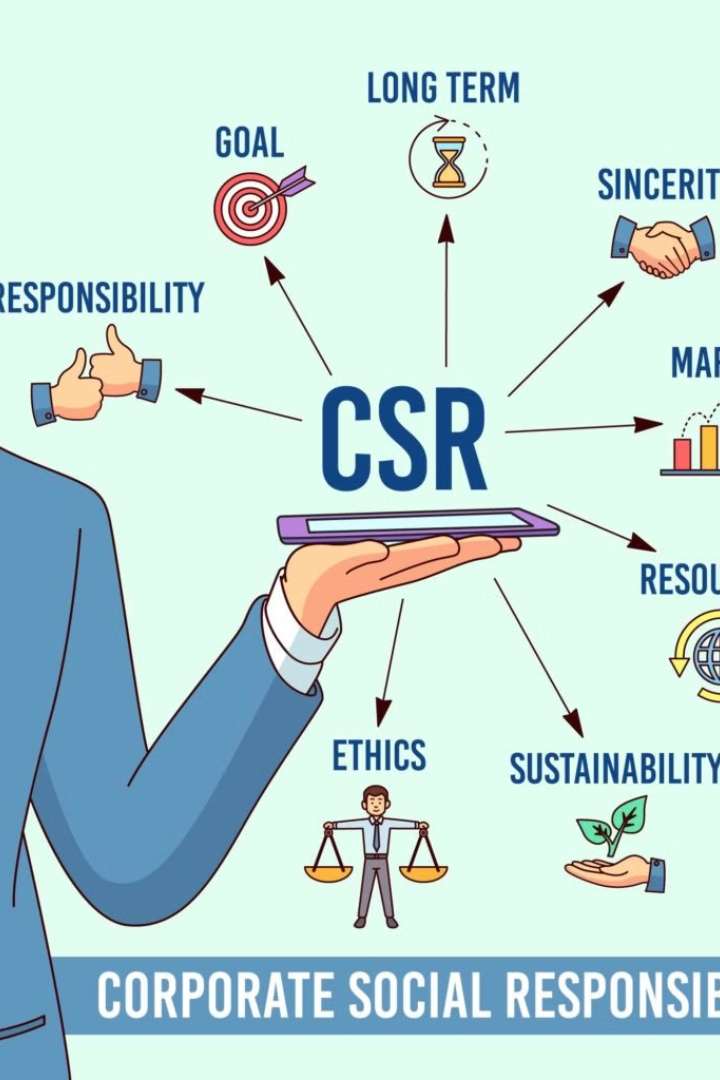 Європейська модель КСВ
Прихована форма
1
Держава визначає вимоги через закони та стандарти.
Північна Європа
2
Бізнес дотримується чітких нормативів.
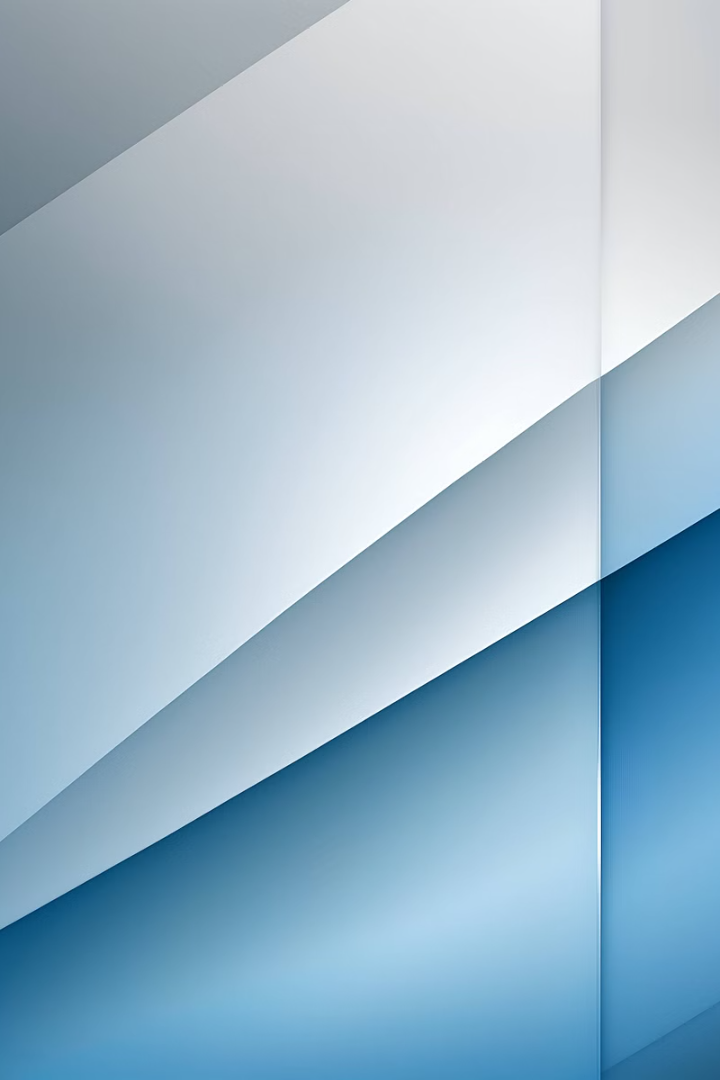 Британська модель КСВ
Добровільність
Консалтинг
Пільгове оподаткування
Незалежний консалтинг щодо КСВ.
Бізнес проявляє ініціативність у сфері КСВ.
Активна участь влади у стимулюванні.
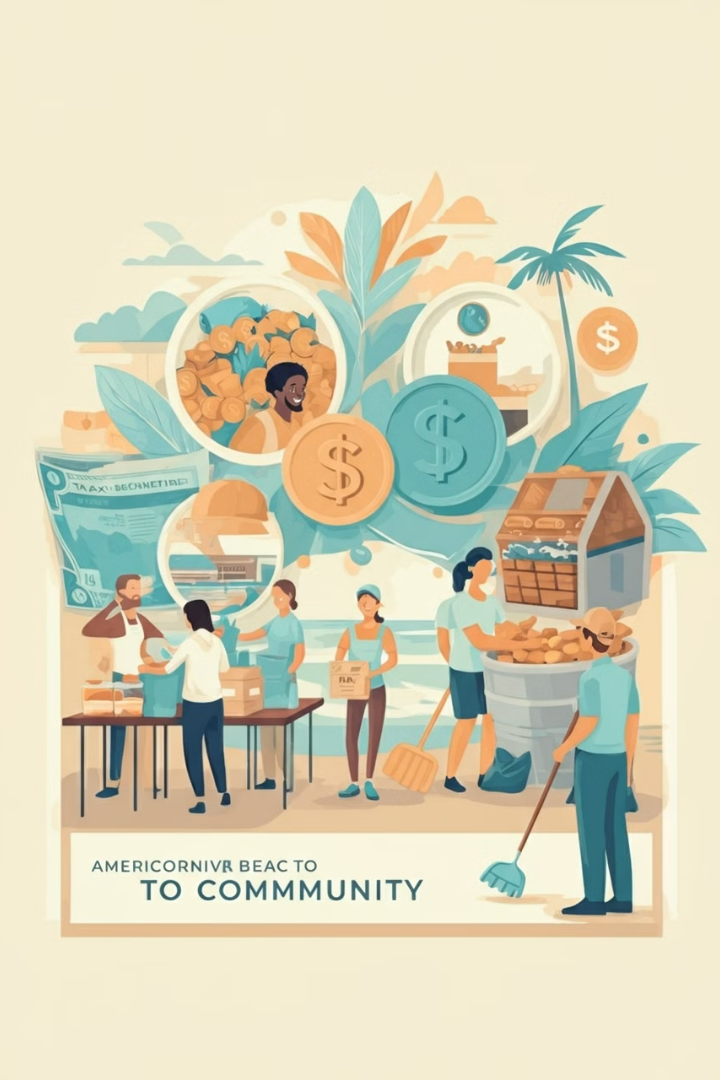 Американська модель КСВ
Соціальні фонди
1
Забезпечення майбутнього співробітників.
Дисципліна
2
Висока дисципліна та залучення персоналу.
Податкові пільги
3
Стимулювання через податкові пільги.
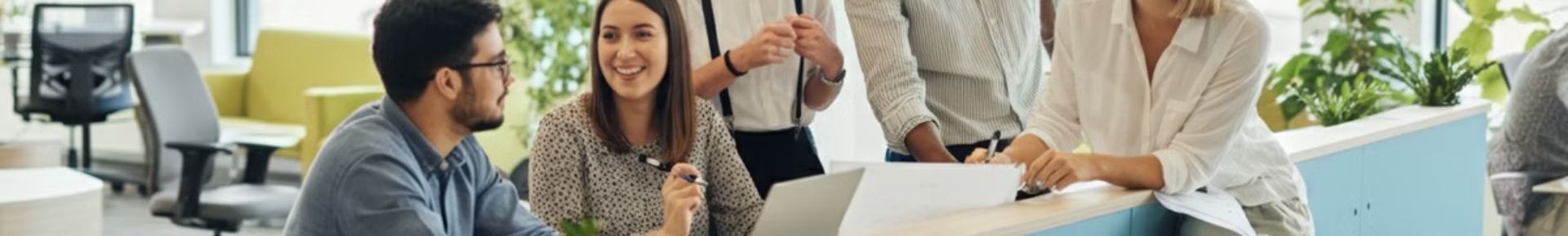 Канадська модель КСВ
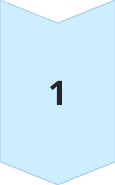 Якість життя
Підвищення якості життя співробітників.
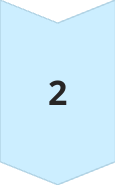 Робоче середовище
Забезпечення здорового робочого середовища.
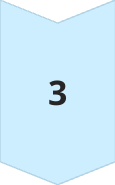 Національний інститут якості
Співпраця з інститутом для розробки вимог.
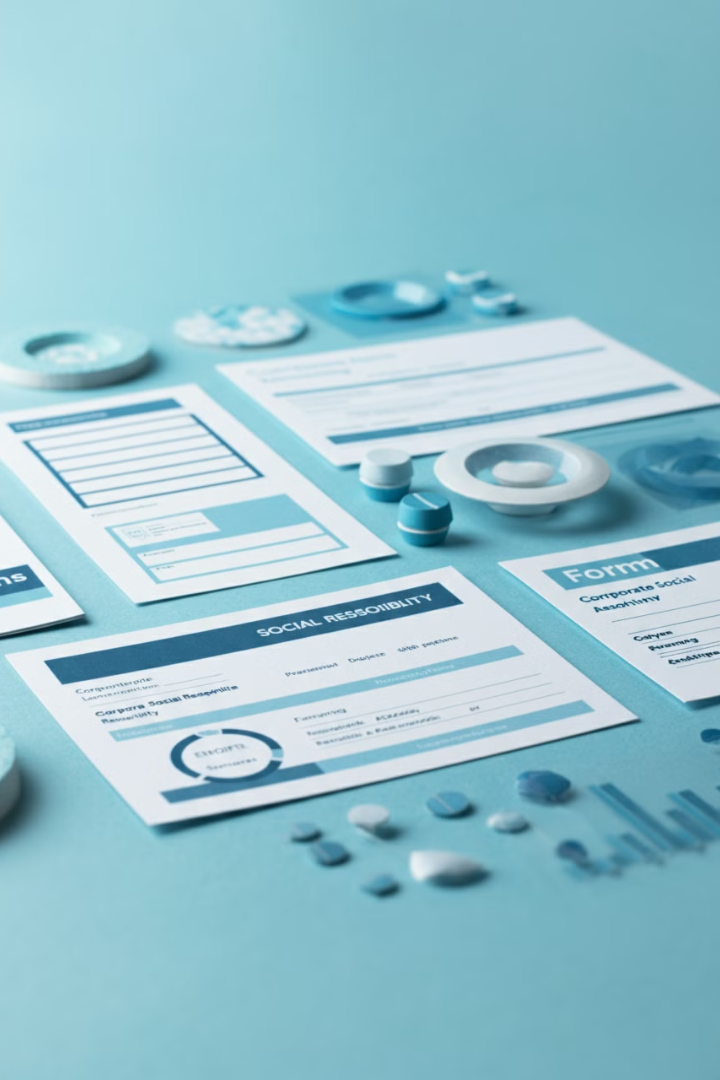 Форми КСВ
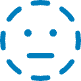 Прихована форма
Обов'язкові вимоги формуються державою.
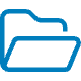 Відкрита форма
Бізнес самостійно визначає ступінь участі.
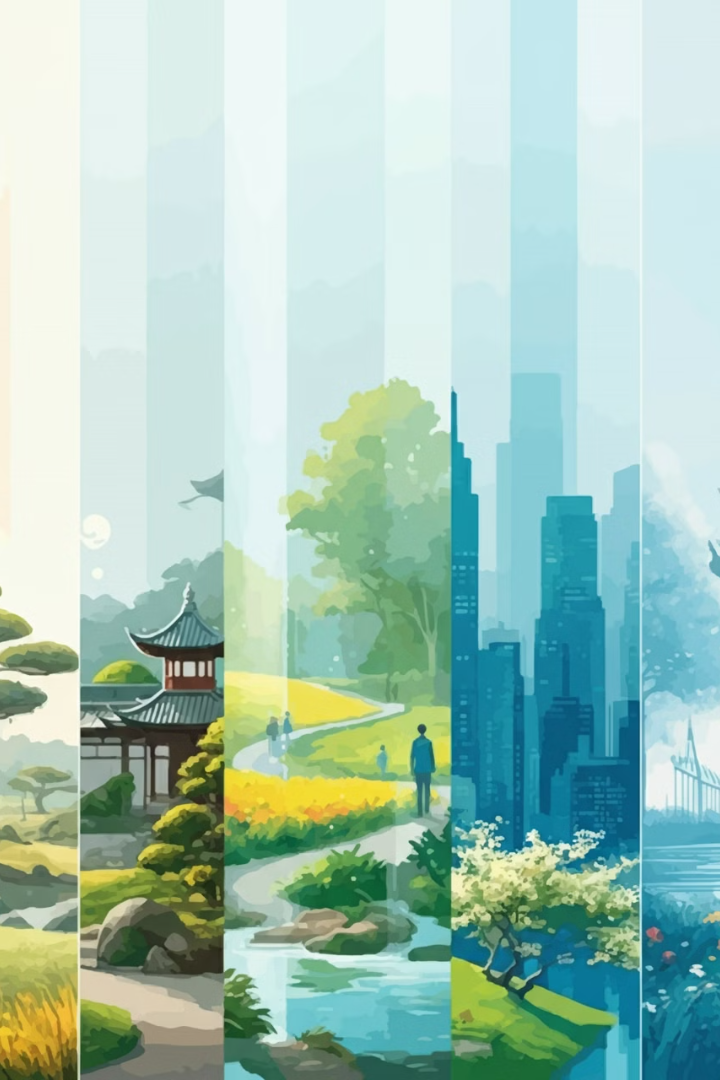 Порівняння моделей КСВ
Японська
Екологічні програми, гендерна рівність
Європейська
Прихована форма, державні вимоги
Британська
Добровільність, консалтинг
Американська
Соціальні фонди, дисципліна
Канадська
Якість життя, робоче середовище